Vincent DELORMENA
Lorem ipsum dolor sit amet, consectetur adipiscing elit. Morbi tristique sapien nec nulla rutrum imperdiet. Nullam faucibus augue id velit luctus maximus. Interdum et malesuada fames ac ante ipsum primis in faucibus.
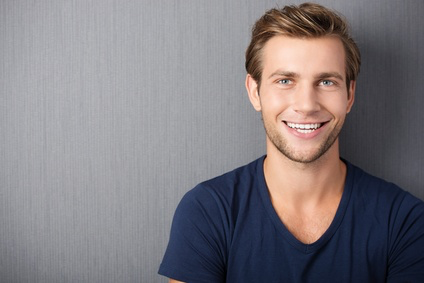 name@mail.com
12 Street Name, Lisboa
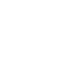 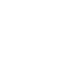 000 111 333
Facebook.com/name
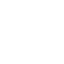 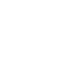 Experiência
Formaçao
Distinções
Qualificações & Idiomas
REFERÊNCIAS
Criativo
Microsoft Office
Google AdWords
Inglês
Francês